The HPC Cluster
Data Analysis Group
Based on slides by Chris Cole
Key to slides….
Descriptive text
Example commands – black monospaced text: ls /tmp
Commands to try – red monospaced text
Prompts/STDOUT/STDERR – green monospaced text
e.g.
-bash-4.1 $ echo $USER
jabbott
[ENTER] – press enter key
[username] – your username, not '[username]'
Desktop Computing
A single computer
A single user – usually
Exclusive access – not usually remotely
May be switched off – not necessarily intentionally
Expansion is limited
Lower Spec Memory and CPU
Mainly Windows or Mac – rarely Linux
Data, hardware back-up?
Cluster computing
Many ‘computers’ - nodes
Many users
Shared access – only remotely via a login ‘node’
Always on – subject to maintenance, etc
Expandable to suit any type of computation
High spec memory and CPU – server grade
Almost universally Linux/Unix
Redundant hardware
Robust backups
4
Cluster computing
https://www.hpc2n.umu.se/support/beginners_guide
5
“With great power...
...comes great responsibility.” 

Use all parts to best effect.

Poor use of the cluster can make processes run more slowly than on a desktop!
This is a shared resource, you can impact on others

Need to understand all aspects
Hardware
Filesystem
Software
Queuing system
6
Hardware
7
The Hardware
Compute Nodes
Mixed economy of Intel Xeons or AMD Opterons and GPUs
2-8 CPUs, 4-16 cores per CPU
8-128 cores per node
32GB – 1TB RAM per node

Connectivity
Or how fast can data get to/from the nodes...
Gigabit Ethernet (1Gbps)
10 Gigabit Ethernet (10Gbps)
10 Gigabit Ethernet + Infiniband (10Gbps + low latency)
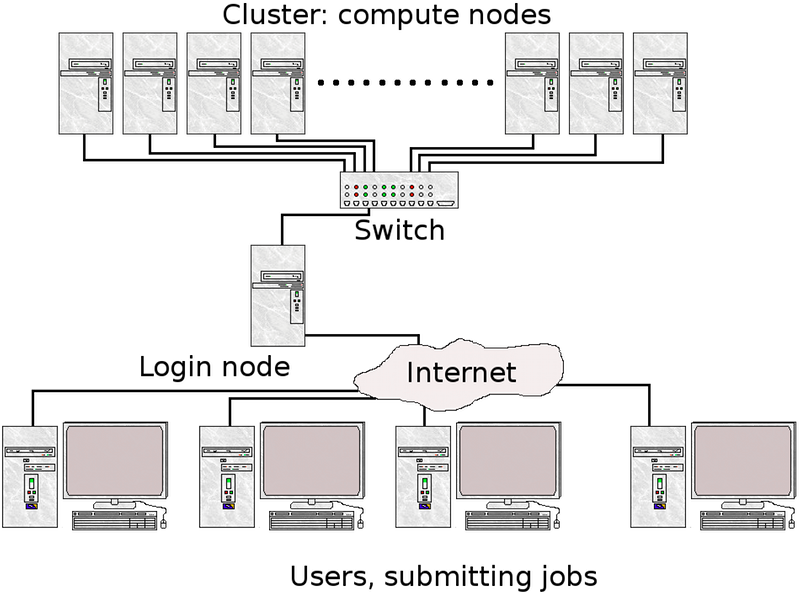 CPU vs CORES
A central processing unit (CPU) is a physical object.
Cores are an architectural design found within a CPU.
Can increase power with more CPUs or cores or both.
Each core has a small amount of cache memory
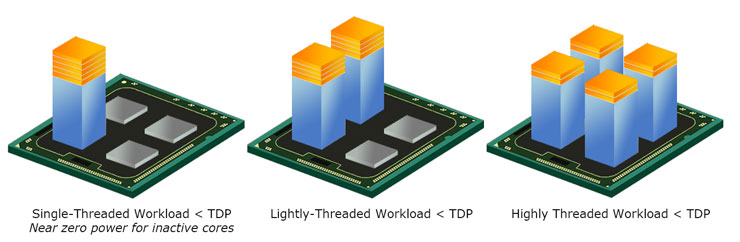 9
https://www.guru3d.com/articles-pages/core-i5-750-core-i7-860-870-processor-review-test,2.html
Nodes
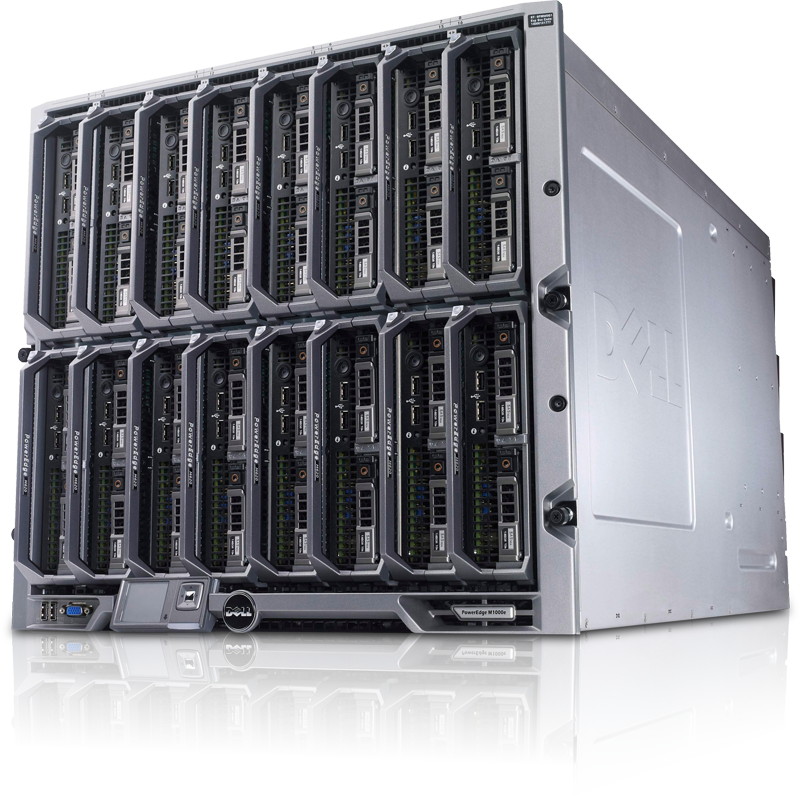 Simplest computing unit

Fixed amount of accessible:
CPU cores
RAM
Local disk

Important to consider this when submitting jobs
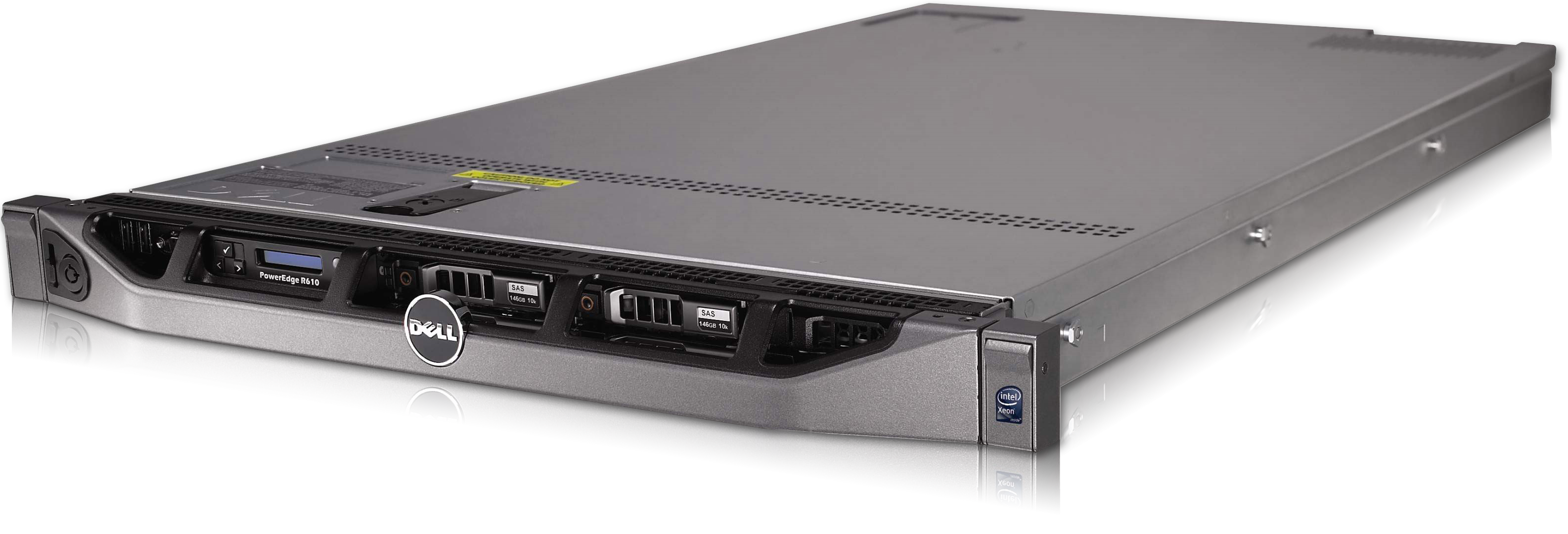 10
Parallel Computing
Task
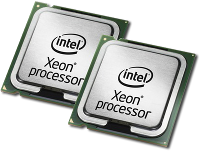 Total time = t
11
[Speaker Notes: One thread, One machine]
Parallel Computing
Task 2
Task 3
Task 4
Task 1
t2
t3
t4
t1
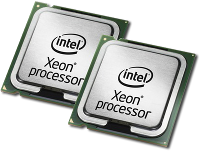 Total time = t1 + t2 + t3 + t4
12
[Speaker Notes: Four tasks running in parallel on one machine
More threads than cores? Timeslicicing and task switching…inefficient]
Parallel Computing
Task 2
Task 3
Task 4
Task 1
t3
t4
t1
t2
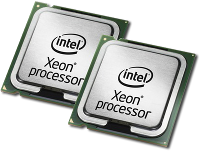 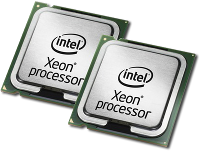 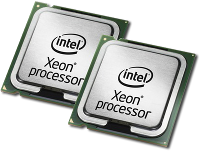 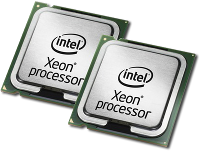 Total time = longest of t1, t2, t3, t4
13
[Speaker Notes: Four tasks running in parallel on four machines
‘Embarassingly parallel’ processing]
Parallel Computing
Pthreads
OpenMP
Java threads
Task
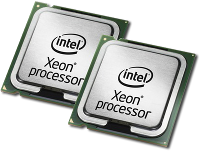 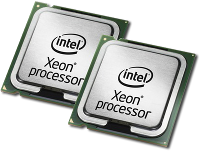 Total time = t
14
[Speaker Notes: One task running four threads in parallel on 4 cores on one machine
Good for tightly coupled parallel jobs]
Parallel Computing
Software needs to be adapted to work like this.
Task
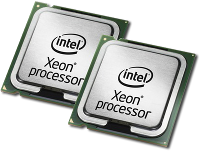 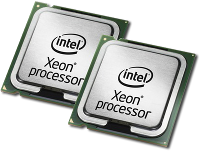 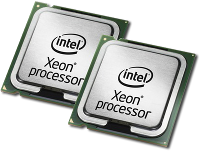 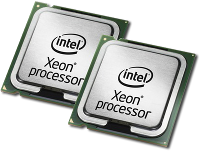 Total time = t/4
Simplistic. Can be bottlenecks or overheads
15
[Speaker Notes: One task running in parallel on four machines - MPI]
Multi-threading
A process runs on an execution thread
A multi-threaded process can run on multiple execution threads simultaneously
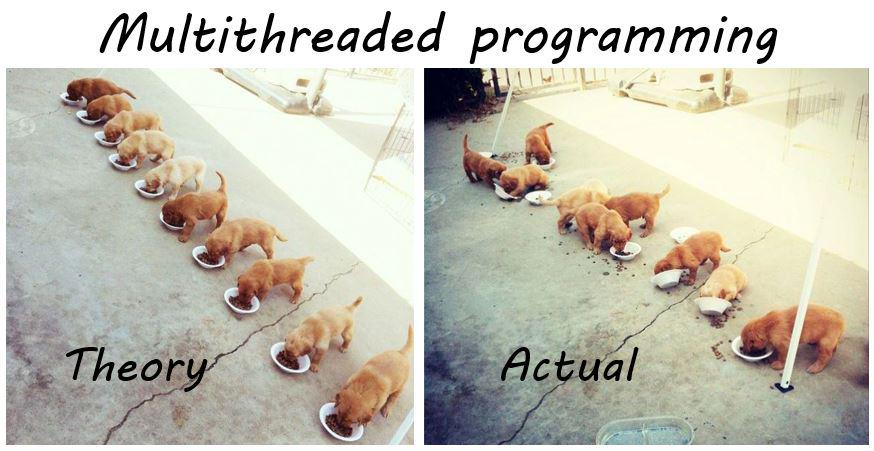 16
Accessing the cluster
Need a Life Sciences username/password
Need a Cluster account – raise a ticket with IT
Need an SSH client
PuTTY/git-bash on Windows
Terminal/iTerm2 on Mac OSX
Terminal/Xterm/Konsole/etc on Linux
See ‘Intro To Linux’ notes …
Remember to start Xming before logging in if you want to use a GUI text editor
Try logging into the cluster:
Hostname: login.cluster.lifesci.dundee.ac.uk
Username/Password: Life Sciences Directory credentials
Now copy some files we’ll need later:
-bash-4.1$ cp –R /tmp/cluster_intro ~
-bash-4.1$ cd cluster_intro
17
Filesystem
18
Filesystems
Cluster nodes have two file systems
Local 
Disk
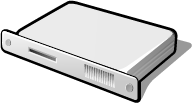 Nodes
Spectrum Scale(aka GPFS)
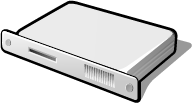 /homes
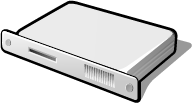 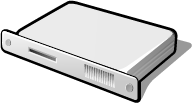 Spectrum Scale/GPFS
Accessible by all nodes on the cluster
High capacity (440TB)
High performance and robust
Mixture of SSD (metadata and top-tier) and HDD (slower data pools)
Very fast for dealing with large files
Not efficient with small files - *do not* create directories full of small files
Backed up 
Use NOBACK directories for temporary/scratch/downloaded data
Use of NOBACK being reviewed by IT – this may change
20
Local disk
Only accessible to jobs on a node
Temporary – files automatically deleted when job finishes

Limited capacity (100-900GB)
Shared between jobs on node

Offers greater performance that GPFS

Accessible via $TMPDIR environment variable
21
An aside – environmental variables
An environment variable is a dynamic-named value that can affect the way running processes will behave on a computer. (Wikipedia)
Some are set on login:
$HOME – path to your home directory
$USER – your username
Values can be viewed with ‘echo’
-bash-4.1 $ echo $USER
jabbott
Can be ‘interpreted’ within commands
-bash-4.1 $ cd $HOME
The TMPDIR variable is set within the environment of a job executing through Grid Engine
22
Relative performance
Access speeds vary to different storage types
Cache memory: 1-5ns
Main memory: 50-150 ns
Local disk: 10-15 ms, 300MB/s
Network disk: 50-100ms, 125MB/s (Gigabit ethernet)
Aim to keep active data as close to CPU as possible
Avoid writing data to disk where possible
High IO jobs – use local disk rather than cluster filesystem
Copy input files to $TMPDIR at start of job
Copy output files from $TMPDIR to cluster filesystem at end of job
23
Accessing files
Windows: ‘Map Network Drive’
\\smb.cluster.lifesci.dundee.ac.uk\[username]

Mac: Finder -> ‘Connect to Server’
smb://smb.cluster.lifesci.dundee.ac.uk/[username]

Linux (you’ll need root/sudo access): 
sudo mount –t cifs ‘\\smb.cluster.lifesci.dundee.ac.uk\[username]’ -o username=[username] /mnt/cluster

Only works within UoD network. Use VPN if external.
24
Quotas
Everyone has a limited amount disk allocated to them & their group
managed storage is expensive and your PI will get the bill.
You need to plan ahead when generating a lot of data. Your jobs will die, if you exceed your quota.
It’s your responsibility to manage your disk space efficiently
Compress all big files with gzip. Many programs can work with compressed files natively.
Quotas can be assigned to both users and groups
To see your quota, run
-bash-1.4 $ lsquota --block-size=auto cluster
To see your groups quota, run
lsquota -j [groupname] --block-size=auto cluster
i.e.
-bash-1.4 $ lsquota –j gjb –block-size=auto cluster
25
[Speaker Notes: FILESET in the mmlsquota command is the groups filesystem…]
Software
26
Centralised software installations
Environment Modules
Globally accessible software packages
Managed by IT
Multiple versions
High maintenance overhead

Conda
Install packages you require directly into your specified directory
Bioconda repository hosts >3000 bioinformatics packages: https://bioconda.github.io/
Supports multiple environments
Enhances reproducibility
Not everything you need may already be packaged
Installing conda
Install miniconda: https://conda.io/en/master/miniconda.html 
A centralised installation script is available on the cluster
-bash-4.1$


No /cluster/groupname space? Run 'bash /tmp/Miniconda3-latest-Linux-x86_64.sh' instead
Welcome to Miniconda3 4.5.12
In order to continue the installation process, please review the license
agreement.
Please, press ENTER to continue
Do you accept the license terms? [yes|no]
[no] >>>
setup-miniconda-env /cluster/[groupname]/[username]/[condaname]
Group directory in /cluster
Your username
Directory name for installation
yes
28
Installing conda
Miniconda3 will now be installed into this location:
/cluster/gjb_lab/jabbott/miniconda3

  - Press ENTER to confirm the location
  - Press CTRL-C to abort the installation
  - Or specify a different location below
>>>
PREFIX=/cluster/gjb_lab/jabbott/miniconda3
installing: python-3.7.1-h0371630_7. ...
Python 3.7.1 :: Anaconda, Inc.
………
installation finished.
To load the newly installed conda environment, run:
     source "/cluster/gjb_lab/jabbott/test_miniconda3/bin/activate"
[ENTER]
29
Installing conda
A .bash_profile file is a hidden configuration file in your home directory which is normally run on login
Do you have a ~/.bash_profile file? How can you tell?
Append the conda activate command to your  ~/.bash_profile:
-bash-4.1$ echo source "/cluster/gjb_lab/jabbott/miniconda3/bin/activate" 	>> ~/.bash_profile
Check that ~/.bash_profile was created and it's contents are correct…
Log out then log back in again
(base) -bash-4.1$
Conda should now be on your default path
(base) -bash-4.1$ which conda
30
Installing conda
Conda can install packages from multiple repositories (channels)

Required channels must be added to configuration in correct order

-bash-4.1$ conda config --add channels defaults
-bash-4.1$ conda config --add channels conda-forge
-bash-4.1$ conda config --add channels bioconda

Your ready to go
31
Conda environments
Conda supports multiple environments
Allow different packages/versions to be installed in isolated sandbox
Create separate environments for different projects/tasks
Different versions of package? No problem…
By default packages installed in ‘base’ environment
Create a new environment with current python version:
-bash-4.1$ conda create --name myenv
Need a different python version?
conda create --name myenv python=2.7
32
Conda environments
Once created, need to ‘activate’ an environment to use it
(base) -bash-4.1$ conda activate myenv
(myenv) -bash-4.1$

To deactivate environment:
(myenv) -bash-4.1$ conda deactivate
(base) -bash-4.1$

To see the environments you have:
(base) -bash-4.1$ conda env list
# conda environments:
#
base                  *  /homes/jabbott/miniconda3
myenv                    /homes/jabbott/miniconda3/envs/myenv
Reactivate your 'myenv' environment
33
Conda: Finding packages
(myenv) -bash-4.1$ 
Loading channels: done
# Name                  Version           Build  Channel
clustalo                  1.2.3               0  bioconda
clustalo                  1.2.4               0  bioconda
clustalo                  1.2.4               1  bioconda
clustalo			  1.2.4	 hfc679d8_2  bioconda
clustalw                    2.1               0  bioconda
clustalw                    2.1               1  bioconda
clustalw                    2.1      h2d50403_2  bioconda
clustalw                    2.1      h6bb024c_3  bioconda
conda search clustal
*
34
Conda: Installing packages
conda install clustalo
(myenv) -bash-4.1$

The following NEW packages will be INSTALLED:
	argtable2          2.13-h14c3975_1001	conda-forge 	
	clustalo           1.2.4-hfc679d8_2		bioconda
	libgcc-ng          7.3.0-hdf63c60_0		conda-forge
	libstdcxx-ng       7.3.0-hdf63c60_0	 	conda-forge
Proceed ([y]/n)? 
Did it work?
(myenv) –bash-4.1$ clustalo --version
Need a specific version?
(myenv) -bash-4.1$
The following packages will be DOWNGRADED:
    clustalo 			1.2.4-hfc679d8_2 --> 1.2.3-0
Now install sambamba in your conda environment
y
conda install clustalo=1.2.3
35
[Speaker Notes: If you need different versions of the same package, put them in separate environments
Highlighted packages show automated dependency installation]
Saving a conda environment
After project finished, environment can be removed to save space
May want to save state of environment
Share with others
Recreate environment for further work
(myenv) –bash-4.1$ conda env export –n myenv > myenv.yaml
YAML file is plain text format describing environment – keep this safe
Finished with an environment?
(myenv) –bash-4.1$ conda deactivate 
(base) –bash-4.1$ conda env remove --name myenv
Environment can be recreated from yaml  file
(base) –bash-4.1$ conda env create –f myenv.yaml
(base) –bash-4.1$ conda activate myenv
List the packages in the current environment
(myenv) –bash-4.1$ conda list
36
Cluster Middleware
Univa Grid Engine
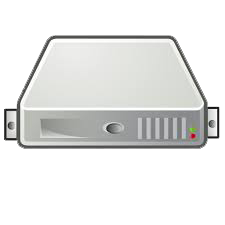 login.cluster.lifesci.dundee.ac.uk
Software managing jobs and cluster resources
Cluster contains different types of node:
Submit host
Qmaster (scheduler)
Execution host
Jobs are run in queues
Queues assigned to particular nodes
Have different resource availability
May have different maximum runtimes
Qmaster 
asseses job requirements
assigns to queue
Job executed on node when sufficient resources available
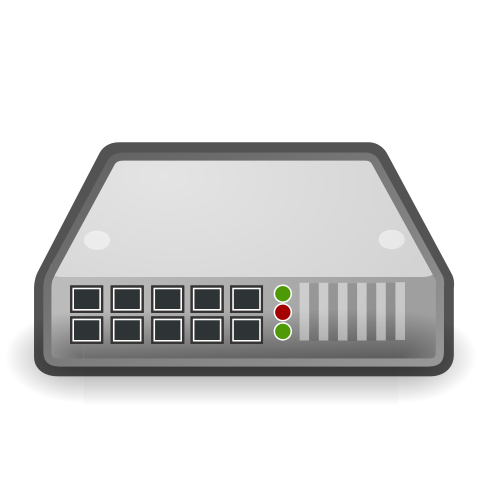 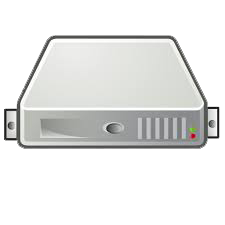 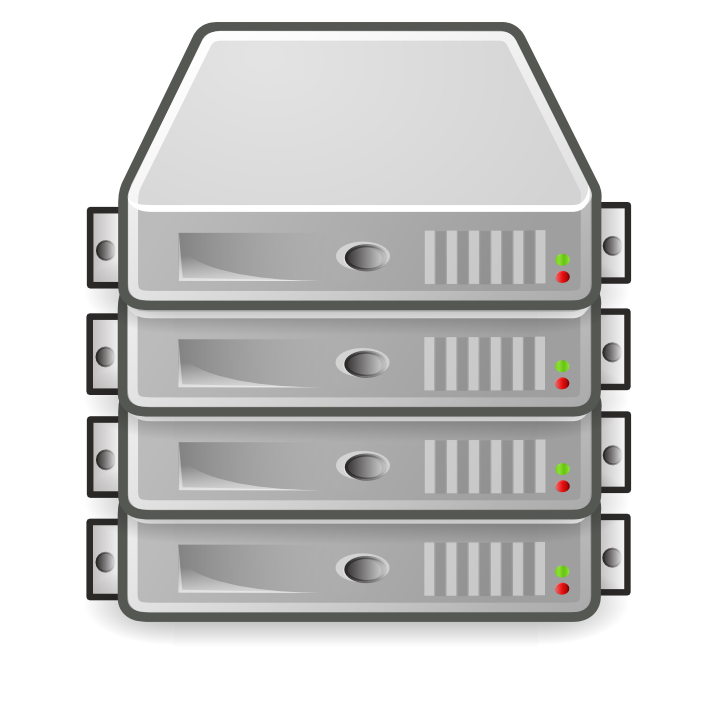 bigmem.q
c6120.q
[Speaker Notes: Login to submit host
Qmaster runs scheduler
Execution hosts run jobs…]
Queues
The Cluster is subdivided into queues
By architecture: CPU vs GPU
By computing type: memory vs CPU intensive
By responsiveness: fast vs slow
Etc.
Not all users have access to all queues
All jobs must run in a queue
Any intensive jobs running on the login node will be killed
Selection of appropriate queue generally best left to scheduler
We just need to specify resources required
39
Example Queues
40
Viewing queue status
Display cluster queue summary: (base) -bash-4.1$ qstat –g c

CLUSTER QUEUE                   CQLOAD   USED    RES  AVAIL  TOTAL aoACDS  cdsuE
--------------------------------------------------------------------------------
64bit-pri.q                       0.12      0      0      0      8      0      8
all.q                             0.09     54      0    530    676      0    144
c6100-inf.q                       0.05      0      0    852    900      0     48
c6100.q                           0.05      4      0    848    900      0     48
c6145-inf.q                       0.02      0      0    384    384      0      0
c6145.q                           0.02      8      0    376    384      0      0
long-cpu.q                        0.07      0      0    508    530      0     22
long-gpu-cpu.q                    0.07      0      0    556    580      0     24
long-gpu.q                        0.05      0      0    138    140      0      2
41
Viewing queue status - qstat
View all users jobs: (base) -bash-4.1$ qstat –u "*"

job-ID     prior   name       user         state submit/start at     queue                          jclass                    slots ja-task-ID
-------------------------------------------------------------------------------------------------------------------------------------------
   1181066 0.60000 pbmpi.sh   kkin         r     05/21/2018 18:12:54 all.q@c6320-4-1.cluster.lifesc inf.c7                       26
   1181085 0.60000 pbmpi.sh   kkin         r     05/21/2018 18:14:56 all.q@c6320-4-2.cluster.lifesc inf.c7                       26
   1208952 0.59200 muthis_kcl gtamburrino  r     05/25/2018 09:15:49 short-gpu-cpu.q@gpu-20.cluster                              24
   1209398 0.59200 muthis_kcl gtamburrino  r     05/25/2018 10:30:06 short-gpu-cpu.q@gpu-09.cluster                              24
   1209319 0.56000 act_K      jabuerencala r     05/25/2018 10:22:15 t630-long-cpu.q@gpu-27.cluster                              16
   1203293 0.54400 equi_mut_2 egwhitehead  r     05/24/2018 14:04:39 short-gpu-cpu.q@gpu-01.cluster                              12
   1203296 0.54400 equi_mut_2 egwhitehead  r     05/24/2018 14:04:53 short-gpu-cpu.q@gpu-04.cluster                              12
Node
Job ID
Slots
Job name
Start time
Queue
State
r,t,T,qw,Eqw,d
42
Qstat output
Important to regularly monitor the queues.

Job states:
r – running. All good
t – transferring. OK.
qw – queuing. Be patient.
T – job has been suspended either because of a higher priority queue or requesting too many resources. Should restart in time.
d – job is being deleted. Worry, if it wasn’t by you!
Eqw – job has errored. Investigate. More later...
43
Univa Grid Engine
Main commands to know:
qstat	– show status of jobs and queus
qsub      	– submit a batch job to the scheduler
qalter 	– modify the requirements of (queuing) job
qrsh 	– submit an interactive job to the scheduler
qhost 	– show resources available on each node
qdel 	– delete a job

(base) –bash-4.1$ qstat # view status of your jobs
(base) -bash-4.1$ qstat –u "*"  # view status for all jobs
(base) -bash-4.1$ qstat –u auser # view status for a user’s jobs
(base) -bash-4.1$ qstat –j 12345 # view details for specific job
44
Let’s write a test script
A script needs to be:
Plain text file
Readable and executable 
Open  your editor of choice (gedit?)
Enter the following:
#!/bin/bash
sleep 30
hostname

Save the script as 'sleep.sh'
Now make the script executable:
(myenv) -bash-4.1$ chmod +x sleep.sh
Try running it directly
   (myenv) -bash-4.1$ ./sleep.sh
'shebang' line – tells shell which interpreter to use to run the following commands
Blank line at the end is required – indicates there is a newline at the end of the last command
45
Now, submit your script to the cluster…
(myenv) -bash-4.1$ qsub sleep.sh
Your job 3654325 ("sleep.sh") has been submitted
Check the job status with qstat
job-ID     prior   name       user         state submit/start at  queue                     jclass  slots ja-task-ID
---------------------------------------------------------------------------------------------------------------------3654345 0.50000 sleep.sh   jabbott      r     02/11/2019 14:04:03 m600.q@fc-007.cluster.lifesci.     1
Where is the job output?
By default, jobs run in your home directory, and create output files there…
Look for a  ~/sleep.o[jobid] file and view the contents
(myenv) –bash-4.1$ cat ~/sleep.sh.o3654345
fc-007
46
Job submission options
Submit with a 4Gb memory requirement
 -bash-4.1$ qsub –l mfree=4G sleep.sh

Submit with requirement for 50Gb local disk space
 -bash-4.1$ qsub –l local_free=50G sleep.sh

Submit job needing >24 hours runtime
 -bash-4.1$ qsub –jc inf –l mfree=4G sleep.sh

Submit to a specific queue (best not to do this…)
 -bash-4.1$ qsub –q c6145-long.q –l mfree=4G sleep.sh
-l: resource request list
mfree: amount of memory required
-l: resource request list
local_free: amount of free disk space required
-jc: job class
inf: infinite job class
-q: queue to run job
47
Submitting jobs
Start job from current working directory rather than ~
qsub -cwd –l mfree=4G myscript.sh

Give your job a name
qsub –cwd –N myJobName myscript.sh

Pass your environment to the job
qsub –cwd –V myscript.sh

Get email notifications
qsub –M a.user@dundee.ac.uk –m a –m b –m e
-cwd: execute job from current working directory
-N: set name of job
-V: export all environmental variables to job
-M: email address for notifications
-m: when to send notifications
-m a when job has aborted
-m b  when job begins
-m e when job ends
48
More on GridEngine Outputs
Programs report two types of output: STDOUT and STDERR
GridEngine writes these to files rather than the screen
Written to job execution directory
STDOUT, by default, is named:
<jobname>.o<jobid>
STDERR:
<jobname>.e<jobid>
Either or both can be empty, but are always created
*DO NOT* delete them without checking their contents first
49
More on GridEngine Outputs
We can change:
	Where these files are written
	What they are named

(myenv) –bash-4.1$ qsub –o outputs/ –e errors/ sleep.sh
Writes STDOUT files to '~/outputs' directory and STERR files to '~/errors'
(myenv) –bash-4.1$ qsub –cwd –o outputs/out.txt –e errors/error.txt sleep.sh
Writes STDOUT to ./outputs/out.txt and STDERR to ./errors/errors.txt
(myenv) –bash-4.1$ qsub –cwd –j y –o out_and_error.txt sleep.sh
Joins STDOUT and STDERR in one file - ./out_and_error.txt
50
Writing a job script
A program can be directly submitted with qsub 
qsub –b y samtools sort aligned.bam > sorted.bam


Alternatively, write a wrapper script that does everything you need
More reproducible
Allows complex logic to be applied at runtime
Allows many smaller steps to be run as one job
-b y: job is binary not script
51
Writing a job script
Take a look at the sambamba help output
(myenv) –bash-4.1$ sambamba –help
(myenv) –bash-4.1$ sambamba sort
A new script:

#!/bin/bash
#$ -cwd
#$ -V
#$ -b n

cp /homes/$USER/cluster_intro/aligned.bam $TMPDIR
sambamba sort -o $TMPDIR/sorted.bam $TMPDIR/aligned.bam
cp $TMPDIR/sorted.bam /homes/$USER/cluster_intro/
#$ – GridEngine directives…alternate to command line arguments
52
[Speaker Notes: If -V not used, will need to conda activate environment within script]
Submitting the job script
Submit the script:
(myenv) –bash-4.1$ qsub myscript.sh
Equivalent to running
	qsub –b y –cwd -V sambamba sort aligned.bam -o sorted.bam
But with copying to local disk
Monitor the job with qstat
Once complete, check the error and output files
Has 'sorted.bam' appeared in your directory?
53
Parallel/multi-threaded jobs
Many programs can run multi-threaded jobs
Runs on >1 core and runs quicker
Not always a linear relationship – giving a job 8 threads does not meen it will run 8x faster
Typically require '-t/--threads' or –p option – see program documentation
Use –pe smp [nthreads] qsub  option
Specify both the tool’s multi-thread option and SGE PE
qsub –pe smp 4 –b y <cmd> --threads 4
Do not do:
qsub –b y <cmd> --threads 4    # oversubscription
qsub –pe smp 4 –b y <cmd>      # undersubscription
When specifying memory requirements, they are per thread
qsub –pe smp 4 –l mem=4G –b y ... # 16G total
Common cause of endless job waiting
Check with qstat –j [jobid]
54
Parallelising your job script
#!/bin/bash
#$ -cwd
#$ -V
#$ -b n
#$ -pe smp 4

cp /homes/username/cluster_training/aligned.bam $TMPDIR
sambamba sort –t 4 $TMPDIR/aligned.bam -o $TMPDIR/sorted.bam
cp $TMPDIR/sorted.bam /homes/username/cluster_training/
Tell program to execute using 4 threads
Request SMP parallel environment with 4 threads
55
[Speaker Notes: Argument for specifying threads will vary with program…-t, --threads, -num_threads….read the manual]
Submit the parallel script
(myenv)-bash-4.1$ qsub myscript.sh
Check the job with qstat…

job-ID     prior   name       user  state submit/start at     queue                          jclass    slots ja-task-ID
-------------------------------------------------------------------------------------------------------------------------
   1302401 0.52200 myscript.s jabbott r  06/08/2018 11:24:46 all.q@c6320-3-4.cluster.lifesc              4
Now allocated 4 slots…
56
Interactive Jobs
Say, you want to test a command on a cluster node
Submit an ‘interactive’ job with qrsh
(myenv) –bash-4.1$ qrsh
(base) –bash-4.1$ hostname
c6100-19-3.cluster.lifesci.dundee.ac.uk
(base) – bash-4.1$ exit

DO NOT run any jobs on login node!
Always use the interactive queues for testing

NOTE: Interactive sessions have time limits. (typically 24 hours)
N.B. Conda environment was not passed through to executing job.

Always use 'qsub/qrsh –V' to pass through active conda environment
57
Array Jobs
Many bioinformatics jobs are ‘embarrassingly parallel’
Carry out same job many times on different data
Array jobs allow single job to be submitted with multiple ’tasks’
Submitted script run once for each task
Task identified at runtime by $SGE_TASK_ID environmental variable
Easier to manage: single job id for hundreds of tasks
Script needs to identify data to analyse from $SGE_TASK_ID
Simplest way: file naming…
input.${SGE_TASK_ID}.fasta → input.1.fasta, input.2.fasta
output.${SGE_TASK_ID}.bam → output.1.bam, output.2.bam
Beware of 
clobbering outputs from other tasks
mail notifications
58
Submitting and managing array jobs
Array jobs submitted by specifying number of tasks to be run
-t n-m[:s]
n = starting id
m = ending id
s = step (default:1)
Current cluster configuration: up to 75000 tasks per job
qsub –cwd –t 1-4 myscript.sh
-bash-4.1$ qstat
job-ID     prior   name       user   state submit/start at     queue             jclass            slots ja-task-ID
------------------------------------------------------------------------------------------------------------------
1253013 0.50500 myscript.s jabbott   r     05/31/2018 14:25:13 all.q@c6320-6-3.cluster.lifesc          1 1
1253013 0.50333 myscript.s jabbott   r     05/31/2018 14:25:13 all.q@c6320-4-1.cluster.lifesc          1 2
1253013 0.50250 myscript.s jabbott   r     05/31/2018 14:25:13 all.q@c6320-5-3.cluster.lifesc          1 3
1253013 0.50200 myscript.s jabbott   r     05/31/2018 14:25:13 all.q@c6320-2-2.cluster.lifesc          1 4
Good idea to test with –t 1-1 first…
59
Common Problems
‘command not found’
Is the right conda environment active?
Add ‘conda activate xxxx’ to script
Pass through environment with ‘-V’ (safer option)

Job in ‘Eqw’ state?
qstat –j <jobid>
qstat –explain E

Job never leaving ‘qw’ state?
Check queue availability with qstat –g c
Are you requesting a lot of RAM and/or slots? Try the ‘-R y’ flag to reserve resources.
Are you requesting ‘impossible’ requirements?
qalter –w v [jobid]
60
[Speaker Notes: Qalter –w v lists reasons why a job can not be despatched – assumes consumable resources are available]
Common Problems
Job never finishing?
Many potential reasons.
Using idle queue and cluster is very busy.
Undersubscribed RAM and going into swap
Oversubscribed resources and regularly going into ‘T’ state.
Other job(s) sharing node behaving badly
61
Troubleshooting
Job aborted/died?
Could be a scheduler problem or a program problem.
Check your email. You set ‘-m a’, right?
No mail? Try ‘qacct –j [jobid]’
Check SGE error output
*Always* read documentation of programs you’re using. 
Ask for help on cluster mailing list: cluster@compbio.dundee.ac.uk
Visit a DAG drop-in session
Check the wiki for help: https://wiki.lifesci.dundee.ac.uk/cluster/sge/howto
Conda? https://wiki.lifesci.dundee.ac.uk/cluster/conda 
Report (serious) problems to IT.
62
Exercise
Write a parallel (threaded) job script to:
sort all the bam files in 'exercise' directory using sambamba
report some statistics of each bam file to a different output file for each bam file using the 'sambamba flagstat' command

The script should be run as an array job
63